Figure 9. NO production in a neuron in layer IV of cerebral cortex of P10 mice. (A) Spontaneous synaptic current ...
Cereb Cortex, Volume 15, Issue 3, March 2005, Pages 332–340, https://doi.org/10.1093/cercor/bhh135
The content of this slide may be subject to copyright: please see the slide notes for details.
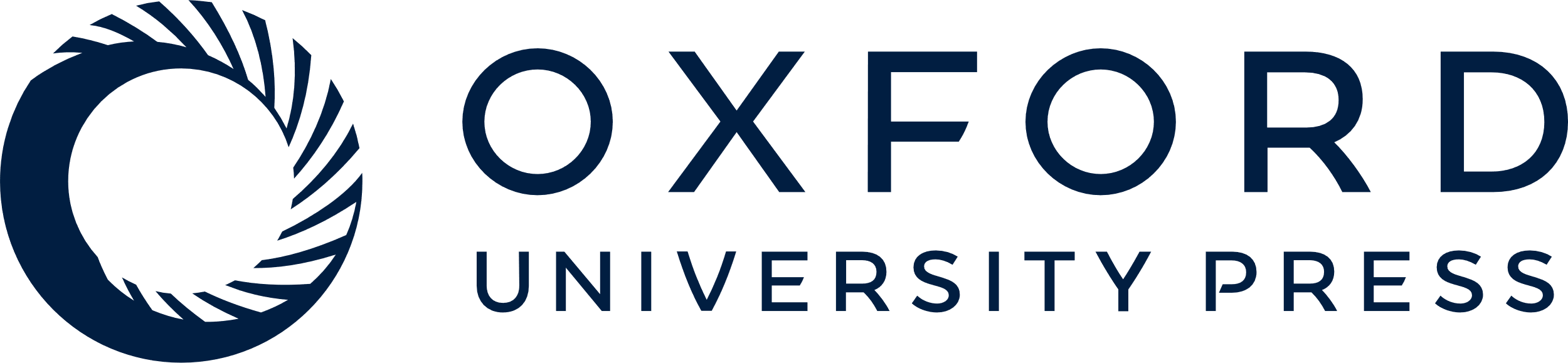 [Speaker Notes: Figure 9. NO production in a neuron in layer IV of cerebral cortex of P10 mice. (A) Spontaneous synaptic current indicating neuron from a recorded cell (arrows), data (B–E) were obtained from the same neuron. (B) Current response to NMDA after focal administration. (C) NO production after focal administration of NMDA. The fluorescence images were obtained sequentially at intervals of 1.09 s. (D) Fluorescence image with DAR4M. (E) Infrared DIC image. NMDA was applied focally to the recording and imaged cell (arrow) via a glass pipette (asterisk). Similar results were obtained from three other layer IV neurons. Scale bar: 10 μm.


Unless provided in the caption above, the following copyright applies to the content of this slide: Cerebral Cortex V 15 N 3 © Oxford University Press 2004; all rights reserved]